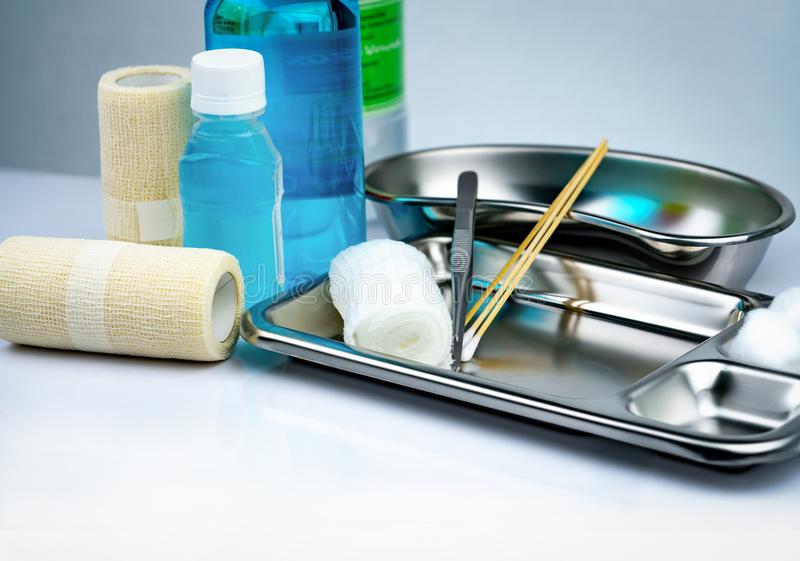 Dressingmaterials
Definition
A dressing is a sterile pad or compresses applied to a wound to promote healing and protect the wound from further harm.
It's designed to be in direct contact with the wound, as distinguished from a bandage, which is most often used to hold a dressing in place.
2
12/10/2022
Ideal Dressing
Dressing selection should be based on its ability to:
Provide or maintain a moist environment.
Enhance epidermal migration.
Promote angiogenesis and connective tissue synthesis.
Maintain appropriate tissue temperature to improve the blood flow to the wound bed.
Protect against bacterial infection and should be non-adherent to the wound and easy to remove after healing.
Must be sterile, non-toxic, and non-allergic.
3
12/10/2022
History of wound dressing
A wet-to-dry dressings have been used extensively for wounds requiring debridement.  Linen strips soaked in oil or grease covered with plasters were used to occlude wounds. Clay tablets, milk, and honey were used to clean these wounds.
Modern types include the production of occlusive dressing to protect and provide a moist environment for wounds. These dressings help in faster re-epithelialization, and collagen synthesis like Woven absorbent cotton gauze.
4
12/10/2022
Types of dressings
Traditional wound dressing 
Modern wound dressing
5
12/10/2022
Traditional wound dressing
Non-occlusive products are indicated for only superficial, clean, and dry wounds with minimal exudates. They can also be used as secondary dressings.
gauze and tulle dressing are used to cover the wound and restore its function underneath.
6
12/10/2022
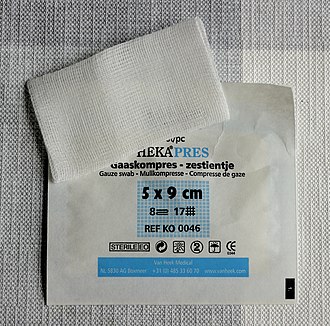 Traditional wound dressing
Gauze: capable of absorbing discharge from the wound but requires frequent changing. Excessive wound discharge would cause the gauze to adhere to the wound thus causing pain when trying to remove the gauze from the wound
7
12/10/2022
When to use a gauze wound dressing?
On an infected wound.
On wounds that require wrapping or extra packing.
On injuries that require frequent dressing changes.
Injuries that are draining or will have excess discharge.
8
12/10/2022
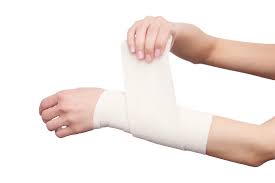 Traditional wound dressing
Bandages: are made up of cotton wool, cellulose, or polyamide materials. Cotton bandages can act as a secondary dressing while compression bandages provide good compressions for venous ulcers.
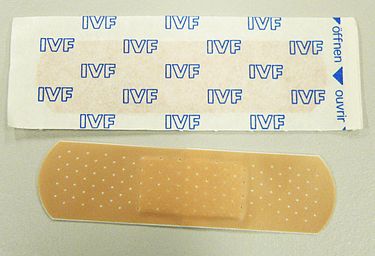 9
12/10/2022
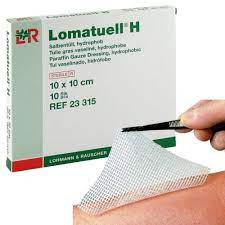 Traditional wound dressing
tulle gras: dressing that is impregnated with paraffin oil is indicated for the superficial clean wound.
10
12/10/2022
Modern wound dressing
Are semi-occlusive or occlusive, available in the form of films, foam, hydrogel, and hydrocolloids. These dressings act as a barrier against the penetration of bacteria into the wound environment.
11
12/10/2022
Modern wound dressing
Semi-permeable film dressing:
It allows the movement of water vapor, oxygen, and carbon dioxide into and out of the dressing.
Highly elastic and flexible.
The dressing is transparent, wound inspection is possible without removing the dressing.
Only used in superficial wounds with a low amount of discharge (limited absorption capacity).
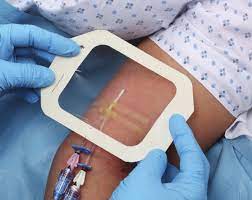 12
12/10/2022
When to use transparent film wound dressing?
Recommended for epithelialization wound, superficial wound with low exudates.
on IV site.
Lacerations.
Abrasions.
Second-degree burns.
on the surgical incision site.
13
12/10/2022
Modern wound dressing
Semi-permeable foam dressing: This dressing is made up of foam with hydrophilic properties and an outer layer of hydrophobic properties with adhesive borders
The hydrophobic layer protects the wound from outside fluid contamination but allows gaseous exchange and water vapor 
the inner hydrophilic layer can absorb a moderate amount of discharge from the wound
useful for wounds with high amounts of discharge and wounds with granulation tissue
requires frequent changing 
not suitable for dry wounds
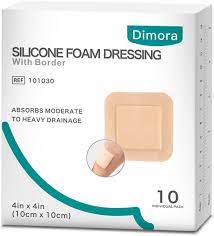 14
12/10/2022
When to use a foam wound dressing?
Pressure ulcers 
Minor burns
Skin grafts 
Diabetic ulcers
15
12/10/2022
Modern wound dressing
Hydrogels dressing  are insoluble hydrophilic material made from synthetic polymers.
  The high-water content of hydrogels (70-90 %) helps granulation tissues and epithelium in a moist environment.
Provides easy application and removal after the wound is healed without any damage. 
Hydrogels are used for dry chronic wounds, necrotic wounds, pressure ulcers and burn wounds.
 nonirritant, nonreactive with biological tissue, and permeable to metabolites.
are suitable for all four stages of wound healing.
16
12/10/2022
Modern dressing
Hydrocolloid dressings are among the most widely used interactive dressings and consist of two layers, the inner colloidal layer, and the outer water-impermeable layer.
Permeable to water vapor but impermeable to bacteria.
Have the properties of debridement and absorb wound exudates.
When contact with the wound exudate they form gels and provide a moist environment that helps in the protection of granulation tissue by absorbing and retaining exudates.
17
12/10/2022
When to use a hydrocolloid  wound dressing?
Pressure sores
Minor burn wounds 
Traumatic wounds
For pediatric wound care management, as they do not cause pain on removal
18
12/10/2022
Modern dressing
Alginate dressing: made up of either sodium or calcium salt of alginic acid. 
Can absorb a high amount of discharge from a wound.
Ions present in the dressing can interact with blood to produce a film that protects the wound from bacterial contamination.
Not suitable for dry wounds, third-degree burn wounds, and deep wounds with exposed bone. 
Requires secondary dressing (wounds can quickly dry up with alginate dressing).
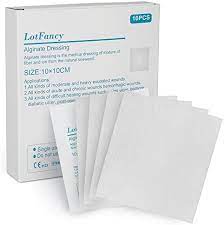 19
12/10/2022
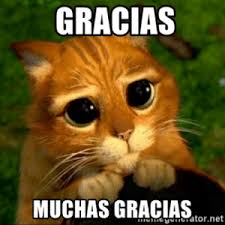 20
12/10/2022